АНАЛИЗ ОПЫТА РЕАЛИЗАЦИИ КОМПЛЕКСНЫХ ТРЕНИНГОВ И СТАЖИРОВОК В КОРПОРАТИВНОМ СЕКТОРЕ
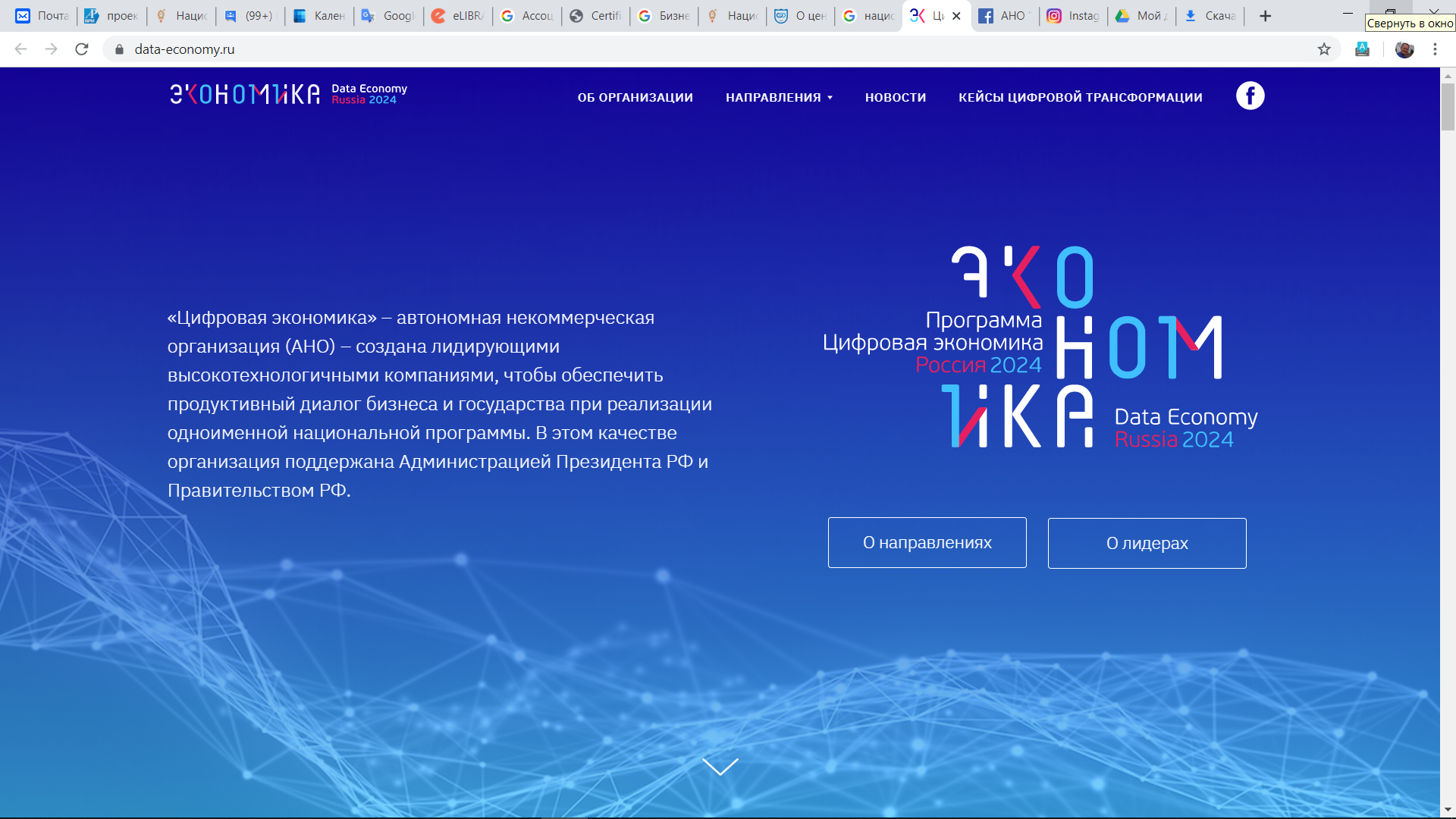 Модель типовой процедуры сертификации квалификаций
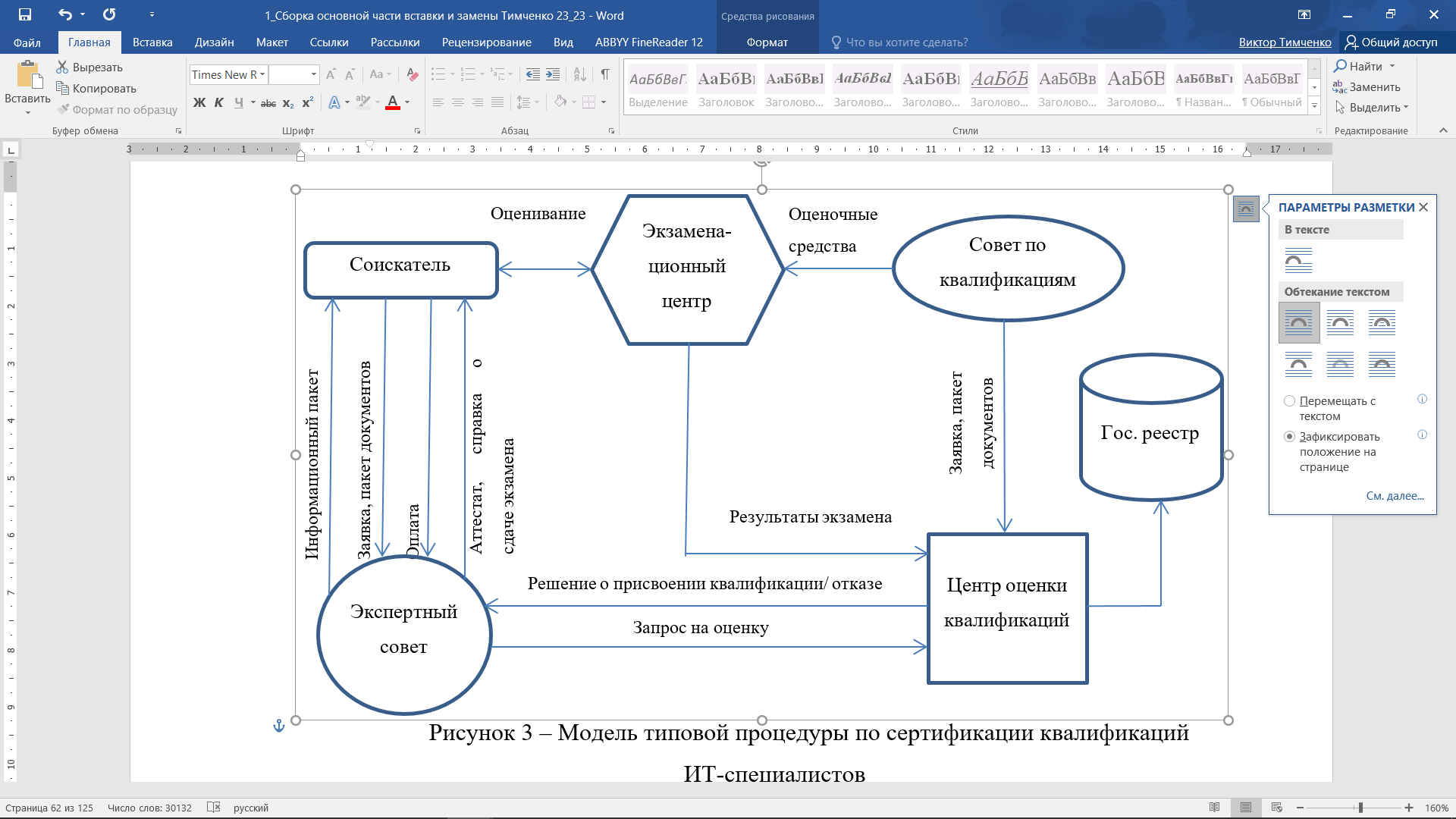 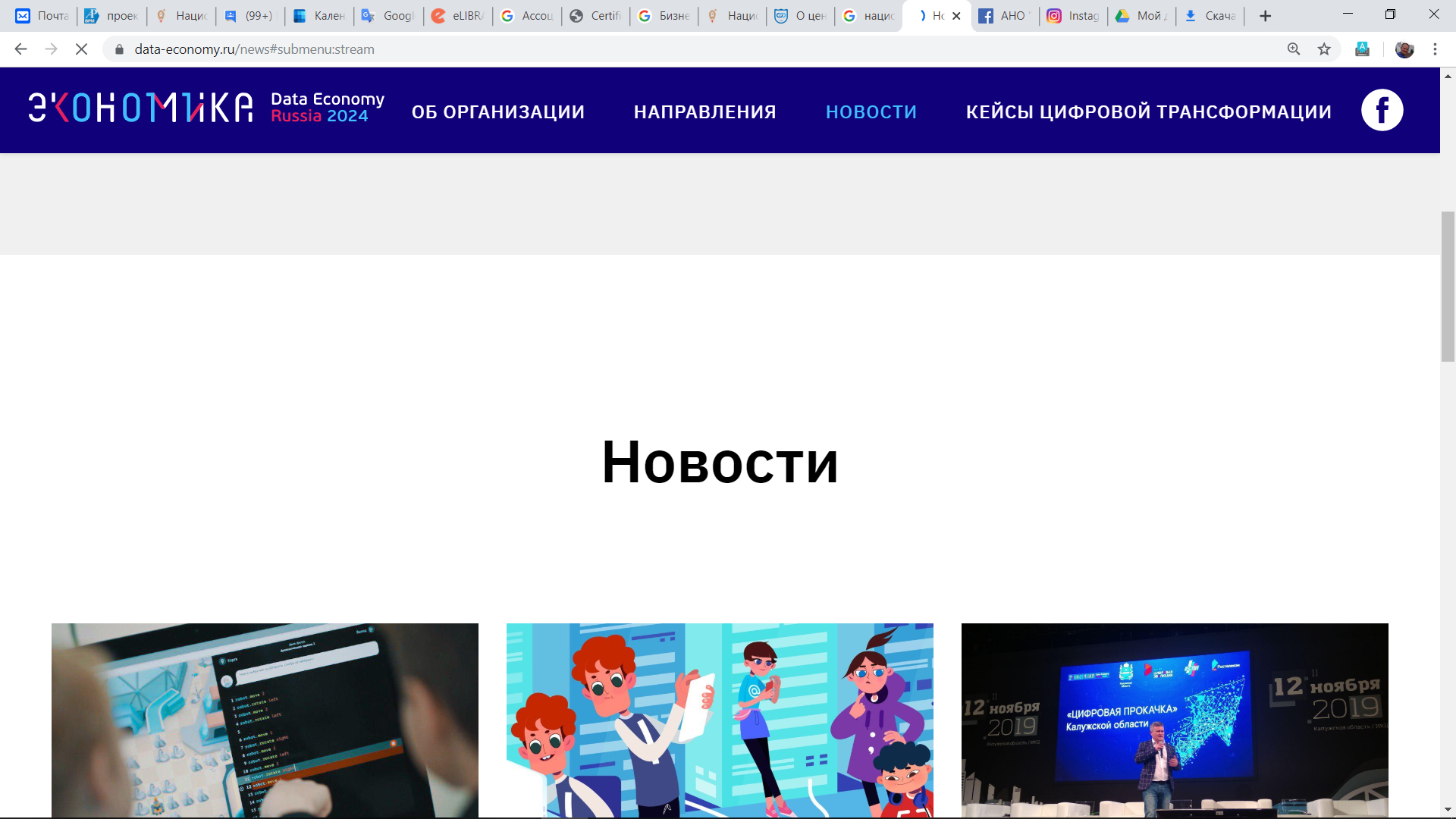 Анализ программ авторизированного обучения для получения индустриальных сертификаций
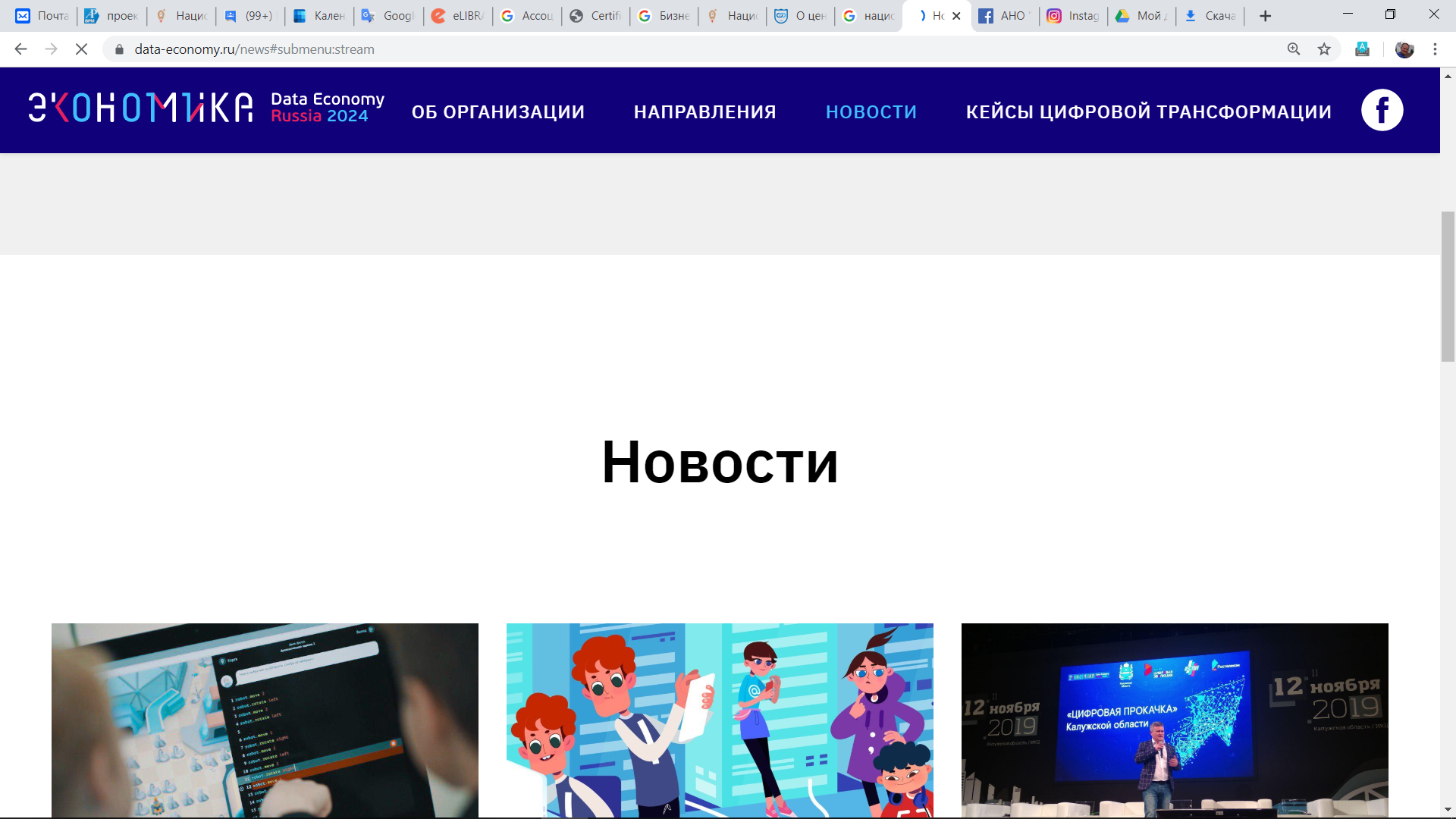 Анализ российского и международного опыта реализации программ длительных стажировок студентов в компаниях
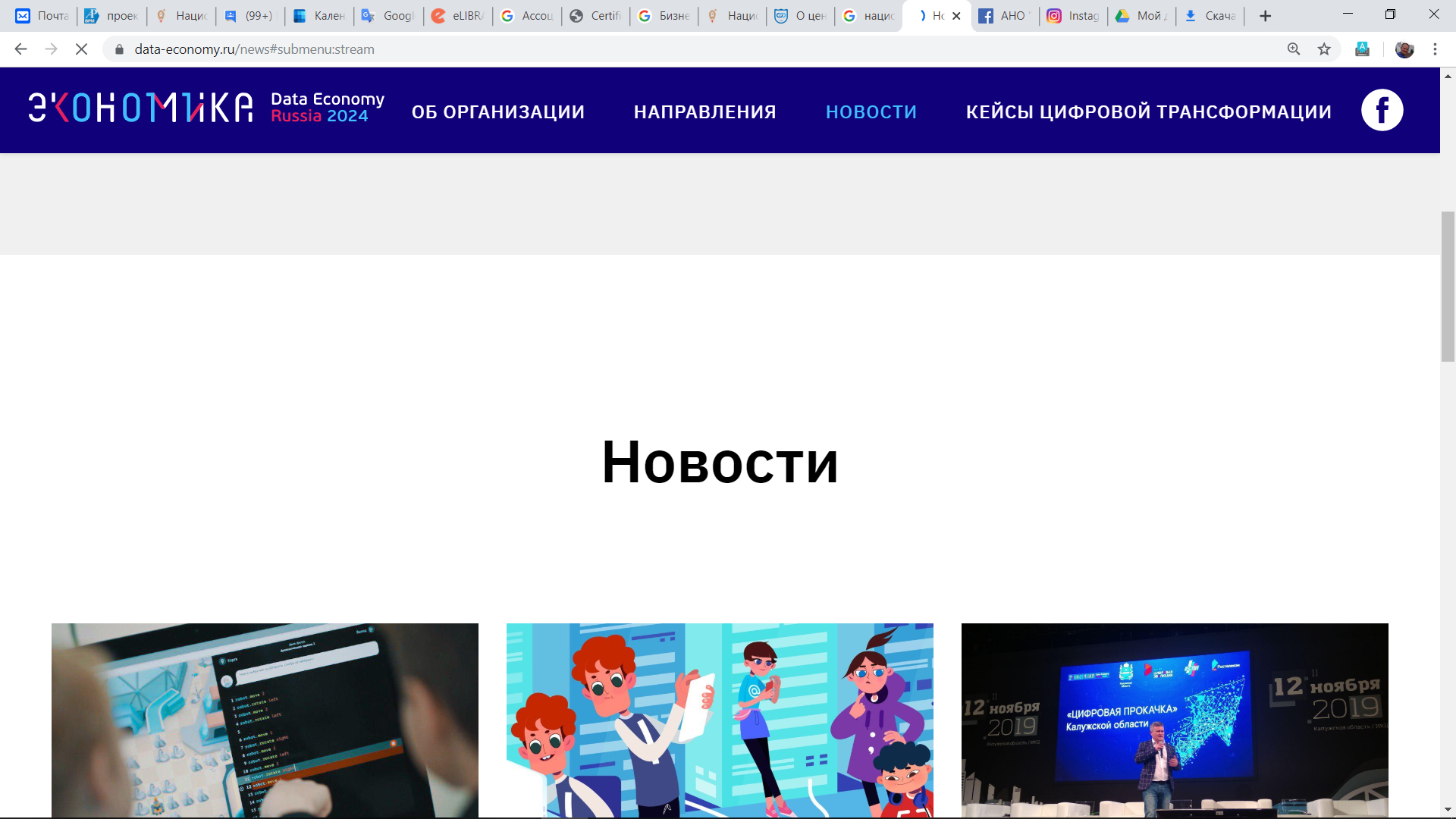 Анализ комплексных образовательных программ корпоративных университетов
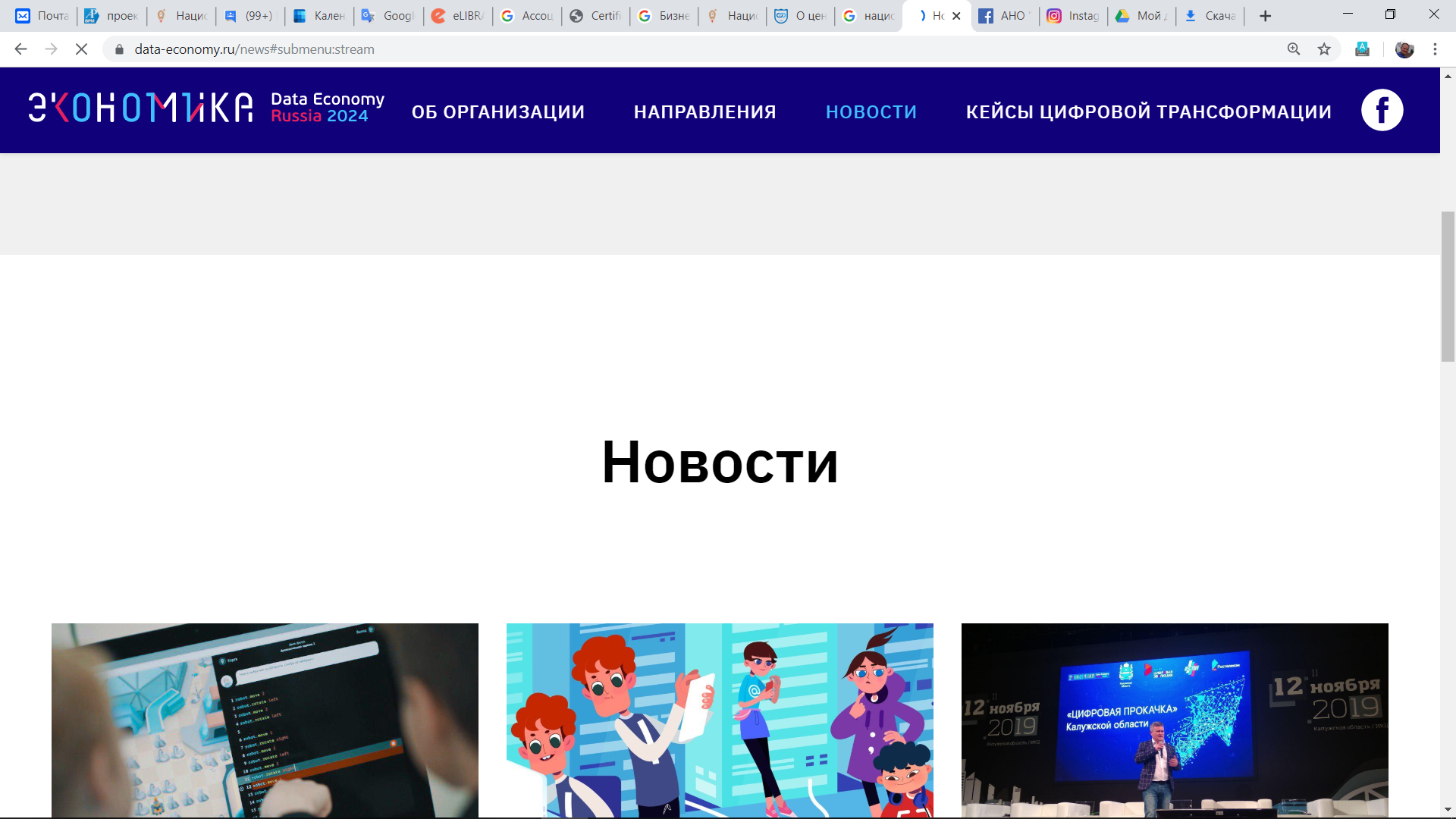 Анализ комплексных образовательных программ корпоративных университетов
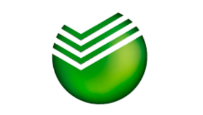 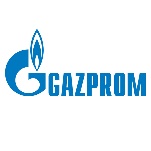 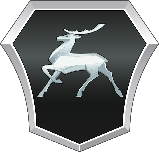 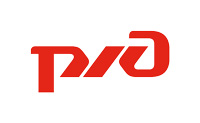 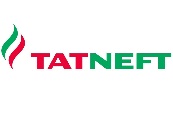 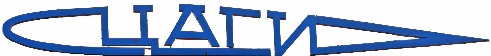 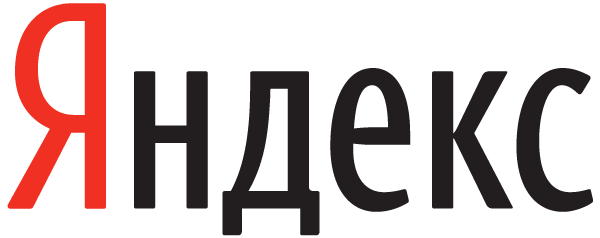 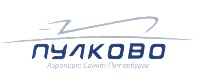 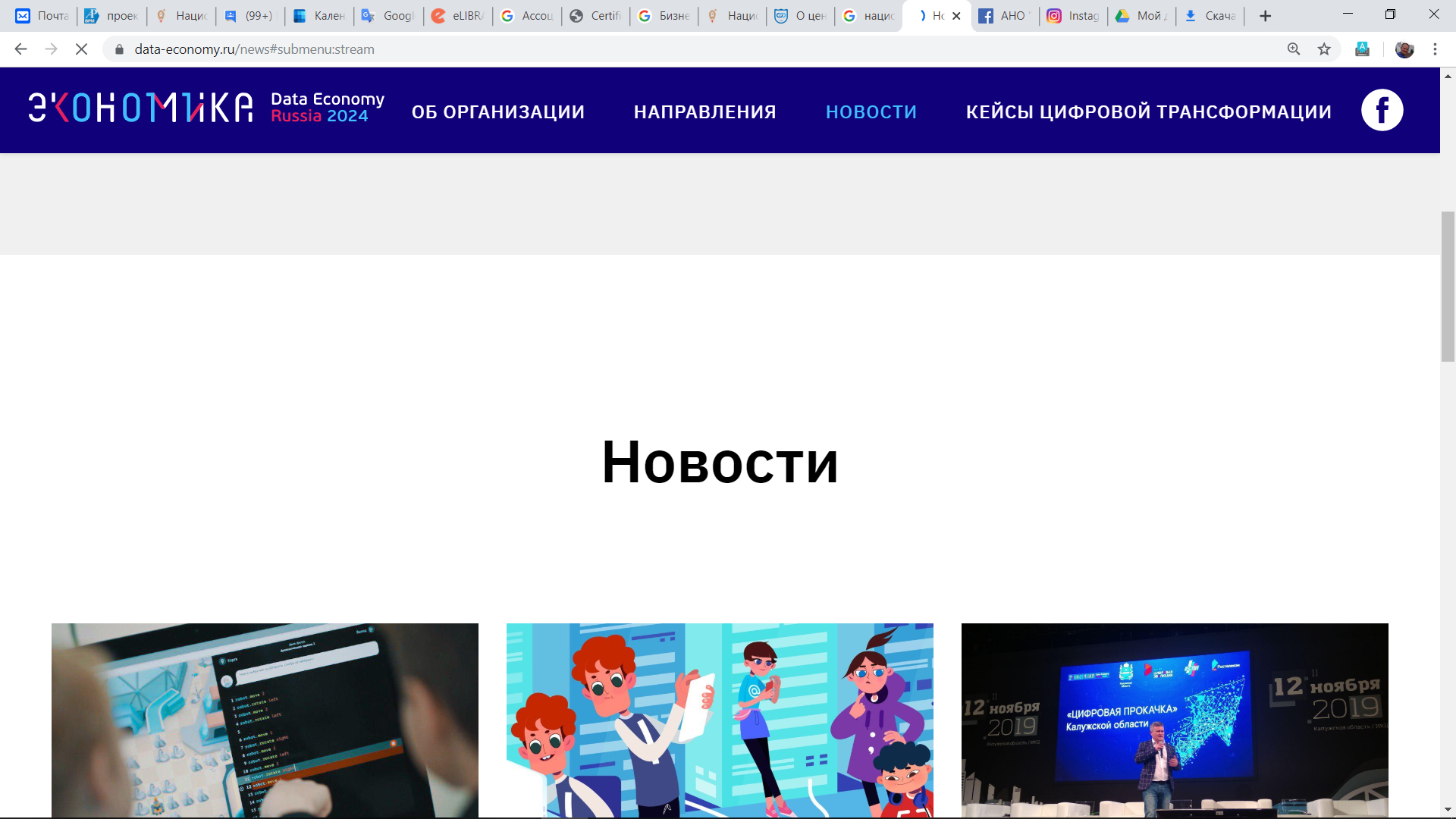 Анализ комплексных образовательных программ корпоративных университетов
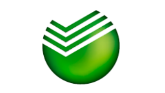 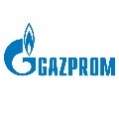 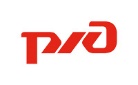 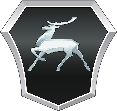 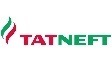 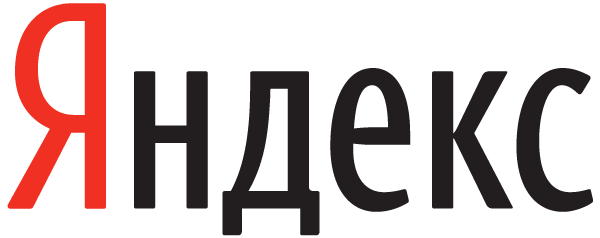 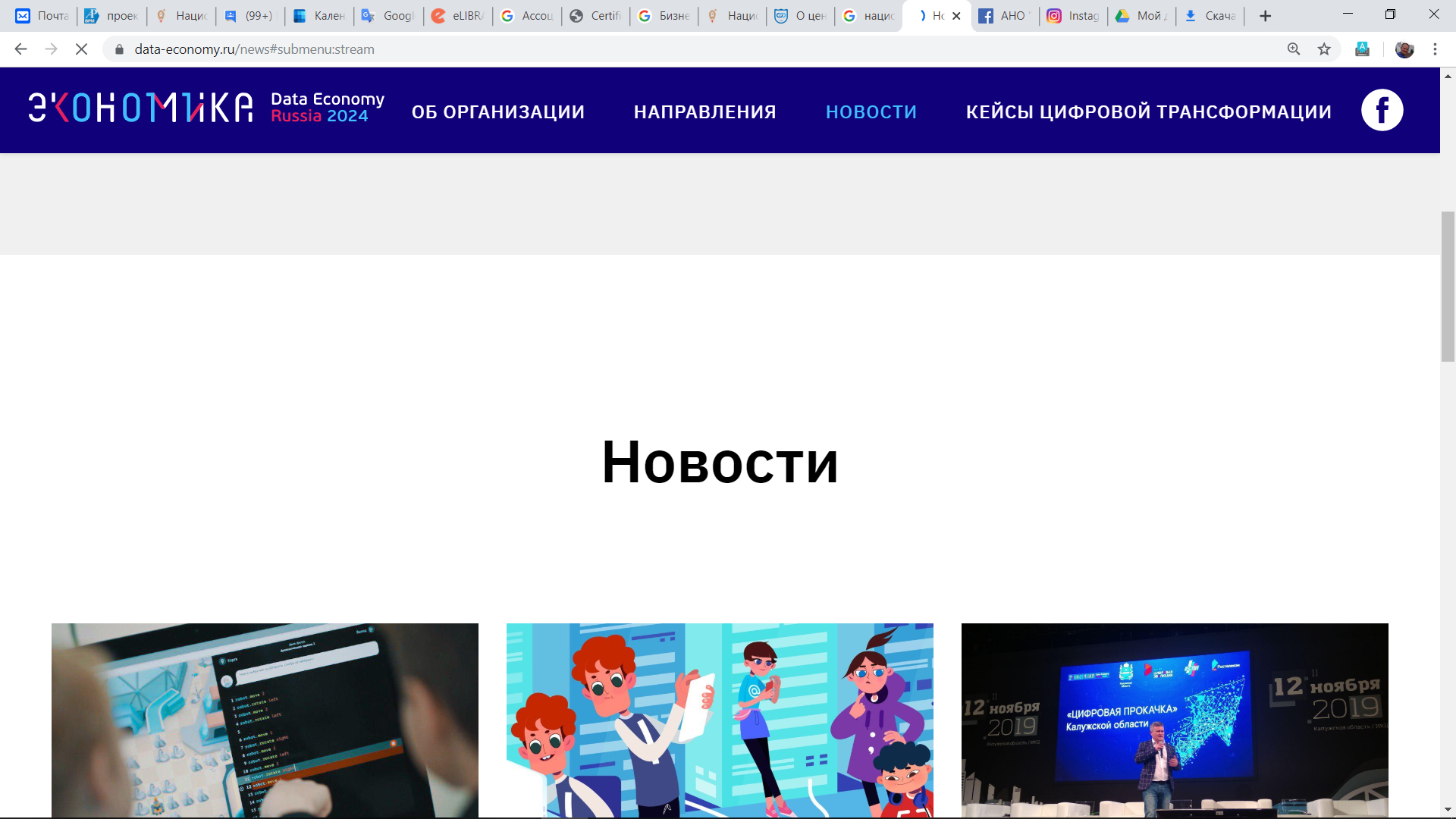 Типология комплексных образовательных программ корпоративных университетов
уровневые обязательные программы различной длительности
курсы развития мягких навыков 
курсы развития цифровых навыков 
курсы развития профессиональных навыков 
курсы для внешних клиентов
развитие внутренних преподавателей 
мини МВА
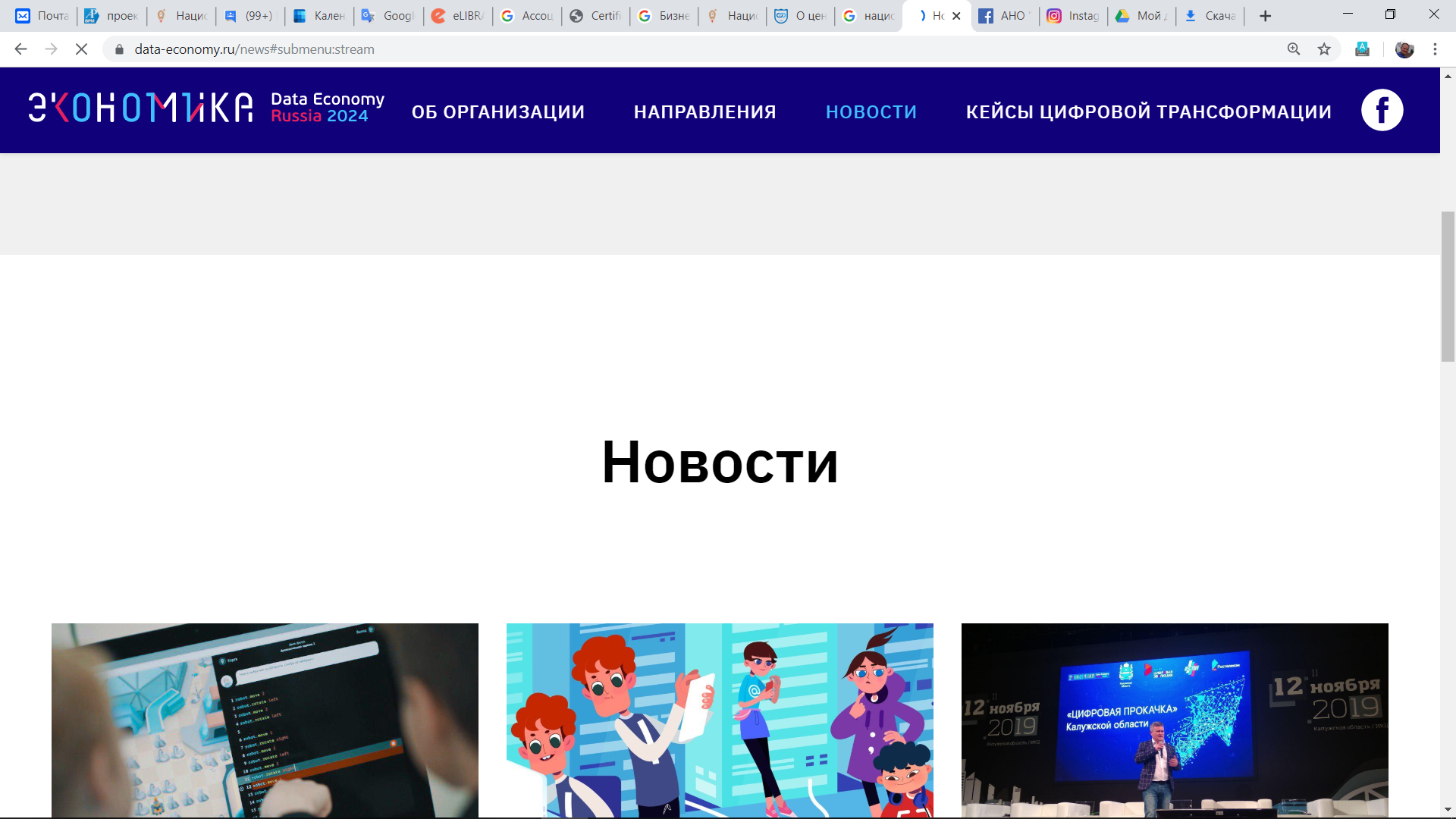 Принципы реализации комплексных образовательных программ
модульность процесса обучения
интеграция теории и практики
баланс очного и дистанционного форматов обучения
использование интерактивных технологий
ориентация на конкретные бизнес-потребности
реализация  программы  профессиональной  переподготовки
приглашение топовых преподавателей по направлениям
доступ к материалам обучения и базам знаний 24/7
социальное обучение – рейтинги, взаимообучение 
регулярные обзоры инноваций, дайджесты лучших практик 
регулярная обратная связь с обучаемыми
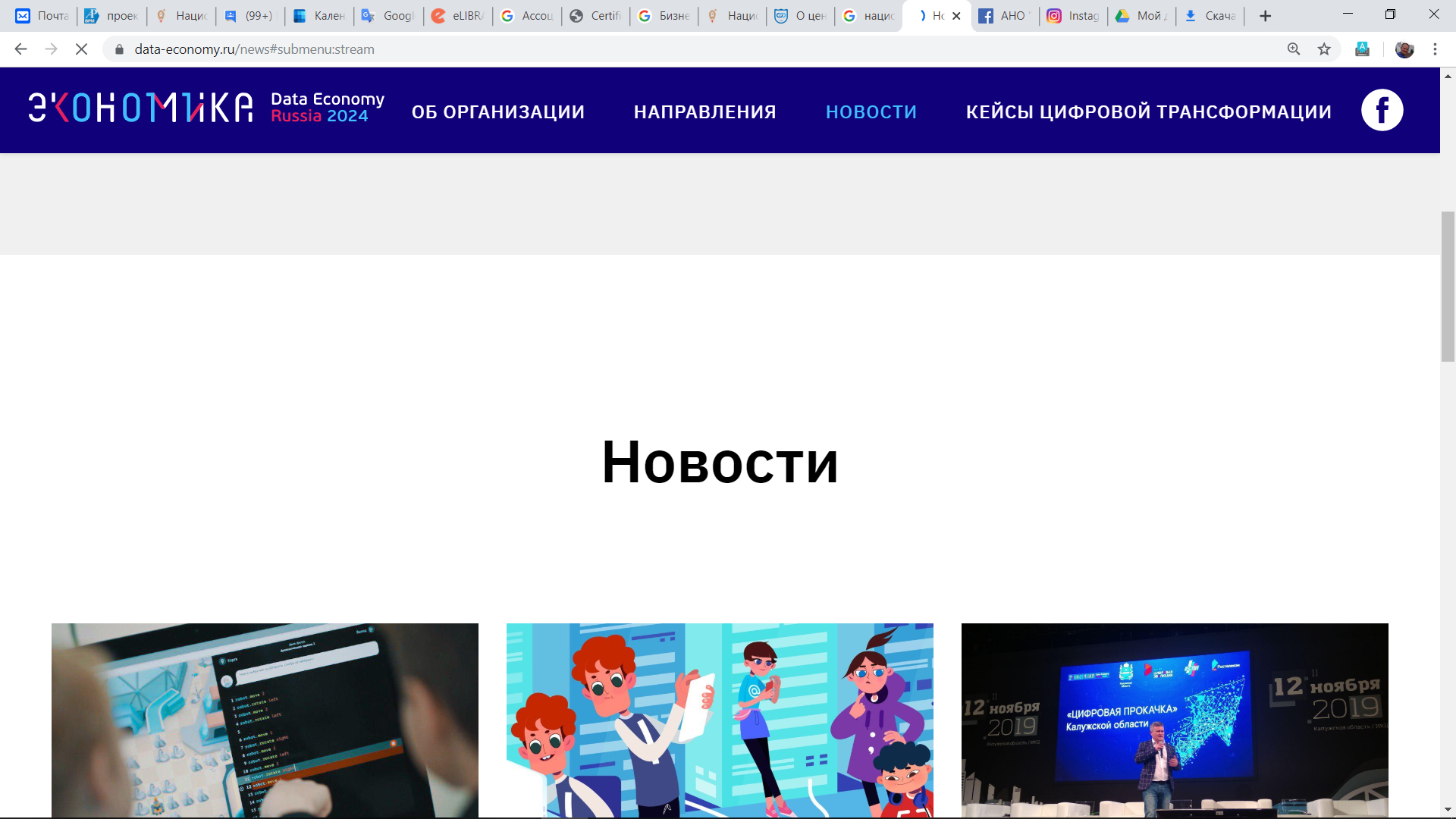 Образовательные технологии и форматы
активные методы: интерактивные лекции, тренинги, работа в малых группах, дискуссии, разбор кейсов, форсайты, хакатоны и др.
работа с результатами собственных прикладных исследований
кастомизированные деловые симуляции
вебинары, онлайн-конференции, поддержка в социальных сетях
онлайн консультации
дистанционные экзамены и зачеты
смешанное обучение
электронные курсы для самостоятельного изучения 
электронная база знаний (библиотека,  
электронная система тестирования знаний и оценки компетенций
мобильные приложения
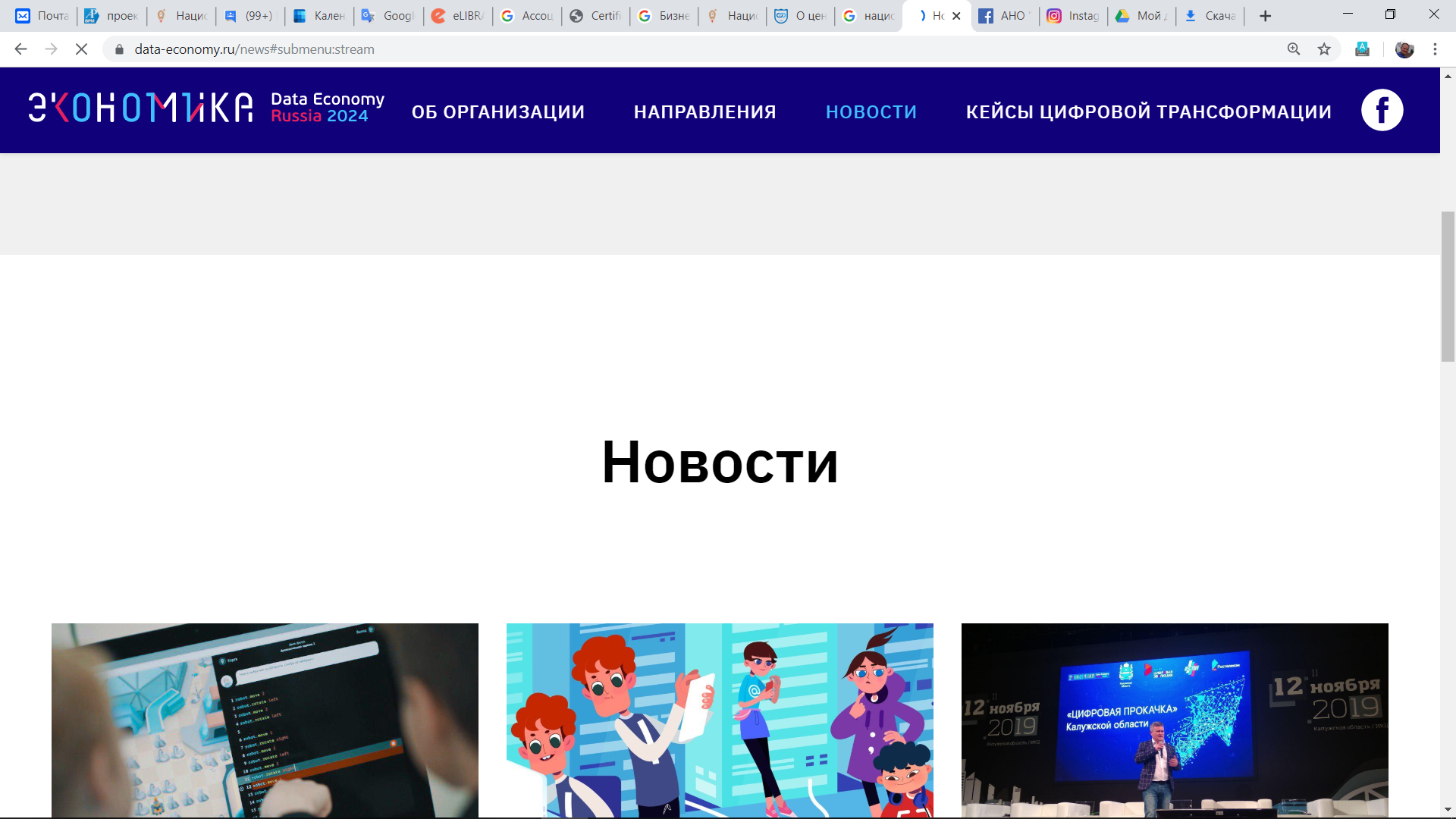 Формализованная экспертная оценка программы
А. Общая оценка программы
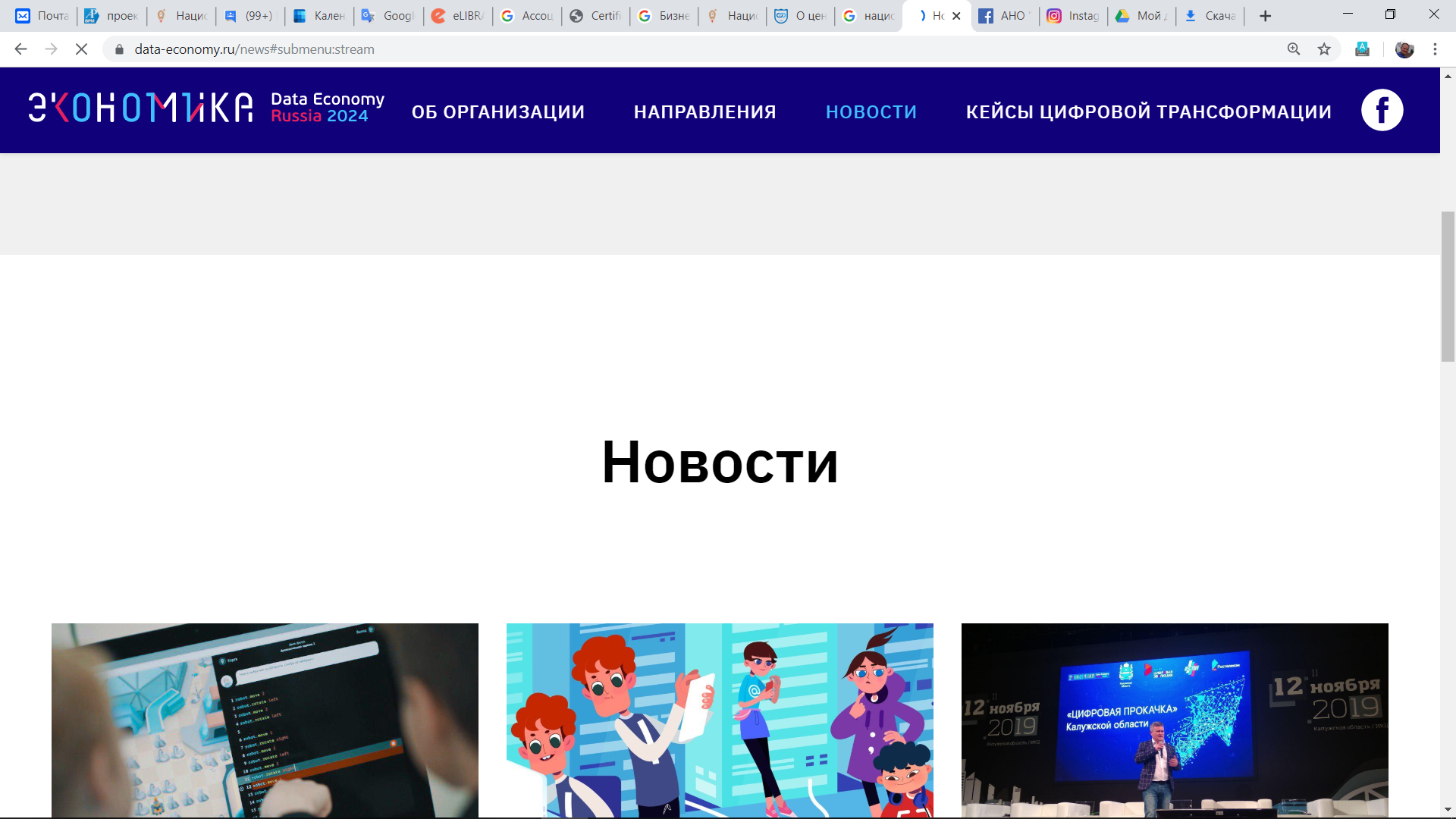 Формализованная экспертная оценка программы
Б. Оценка целевой направленности программы
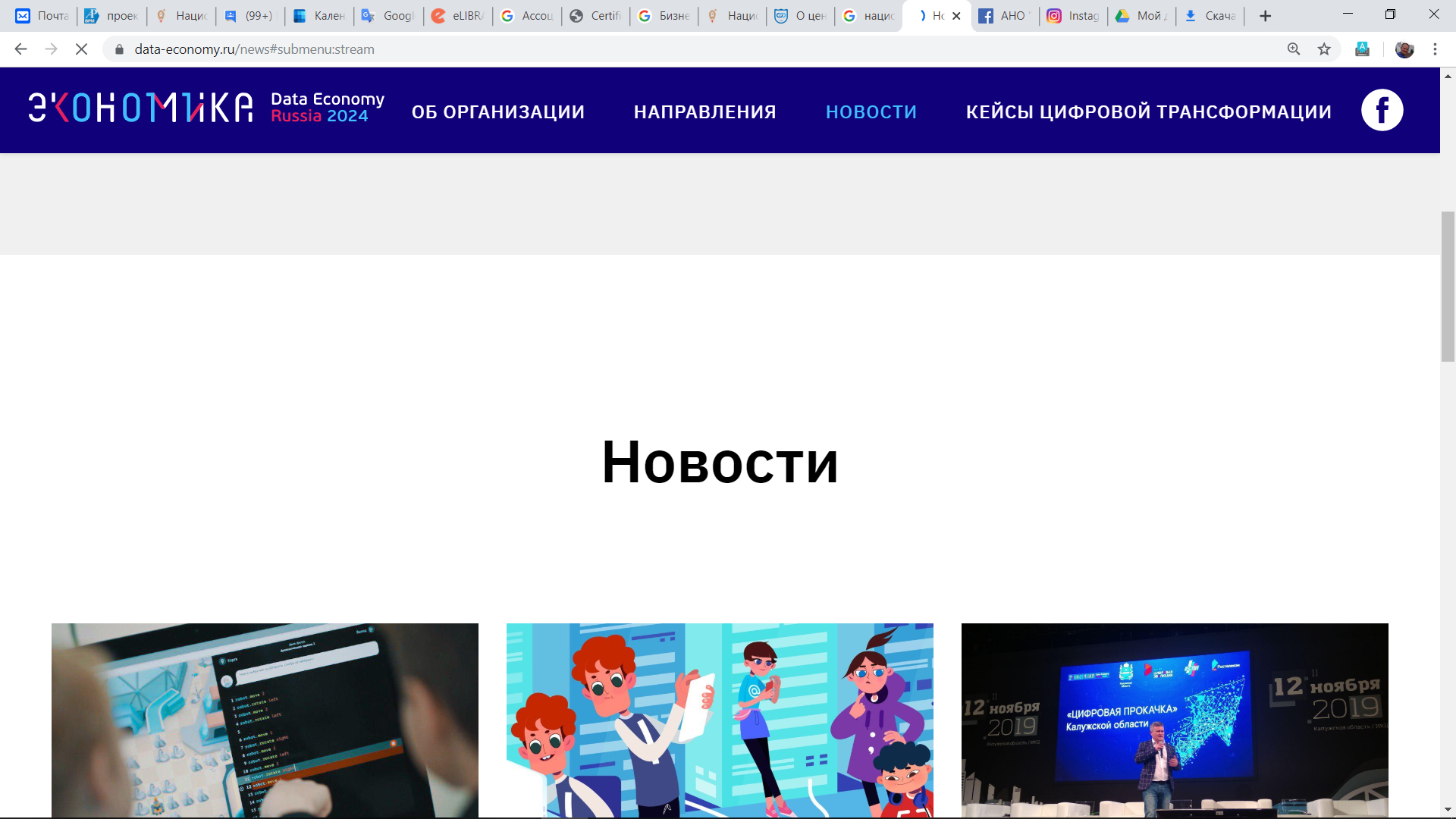 Формализованная экспертная оценка программы
В. Оценка содержания программы
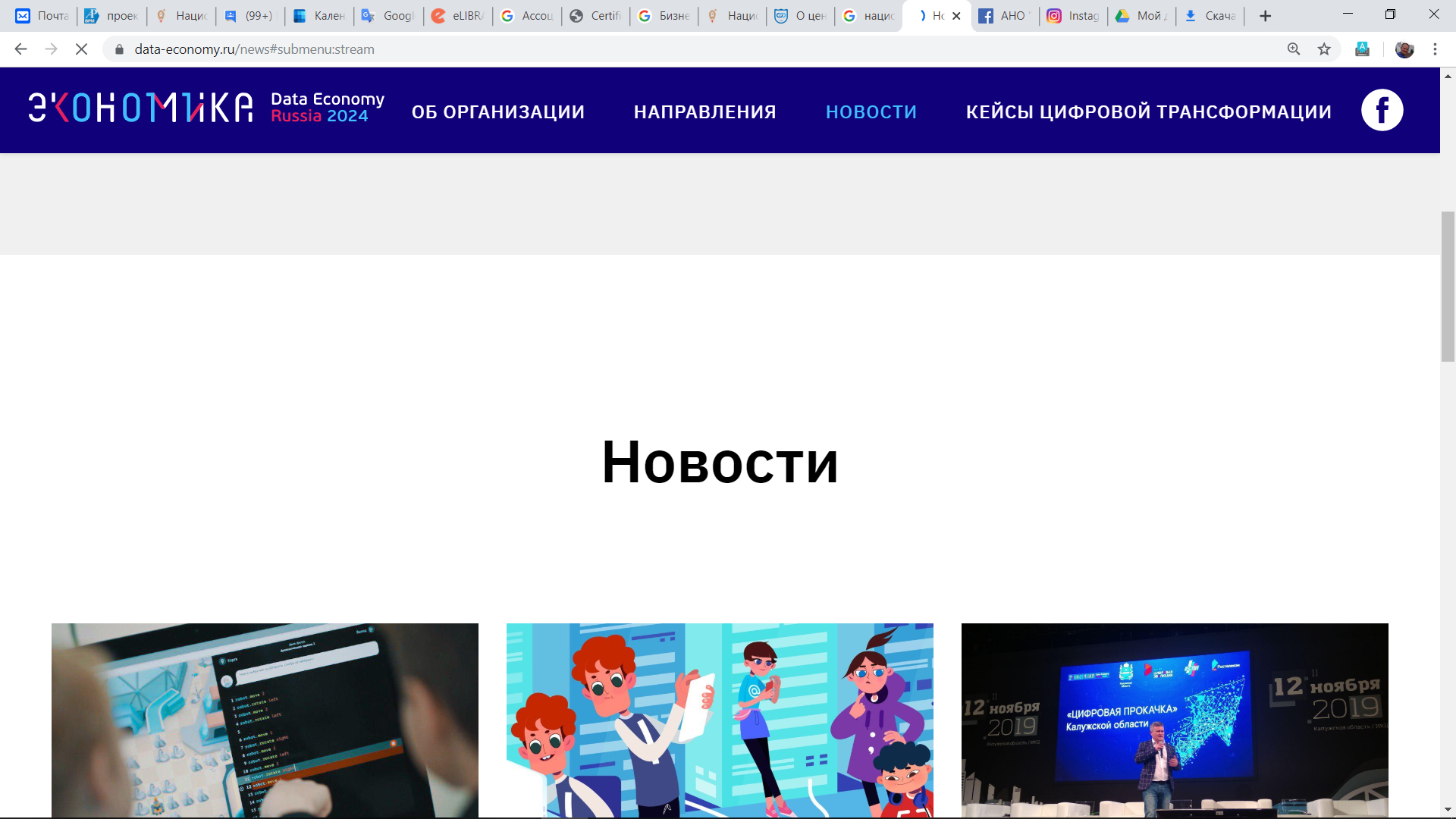 Формализованная экспертная оценка программы
Г. Оценка технологий реализации программы
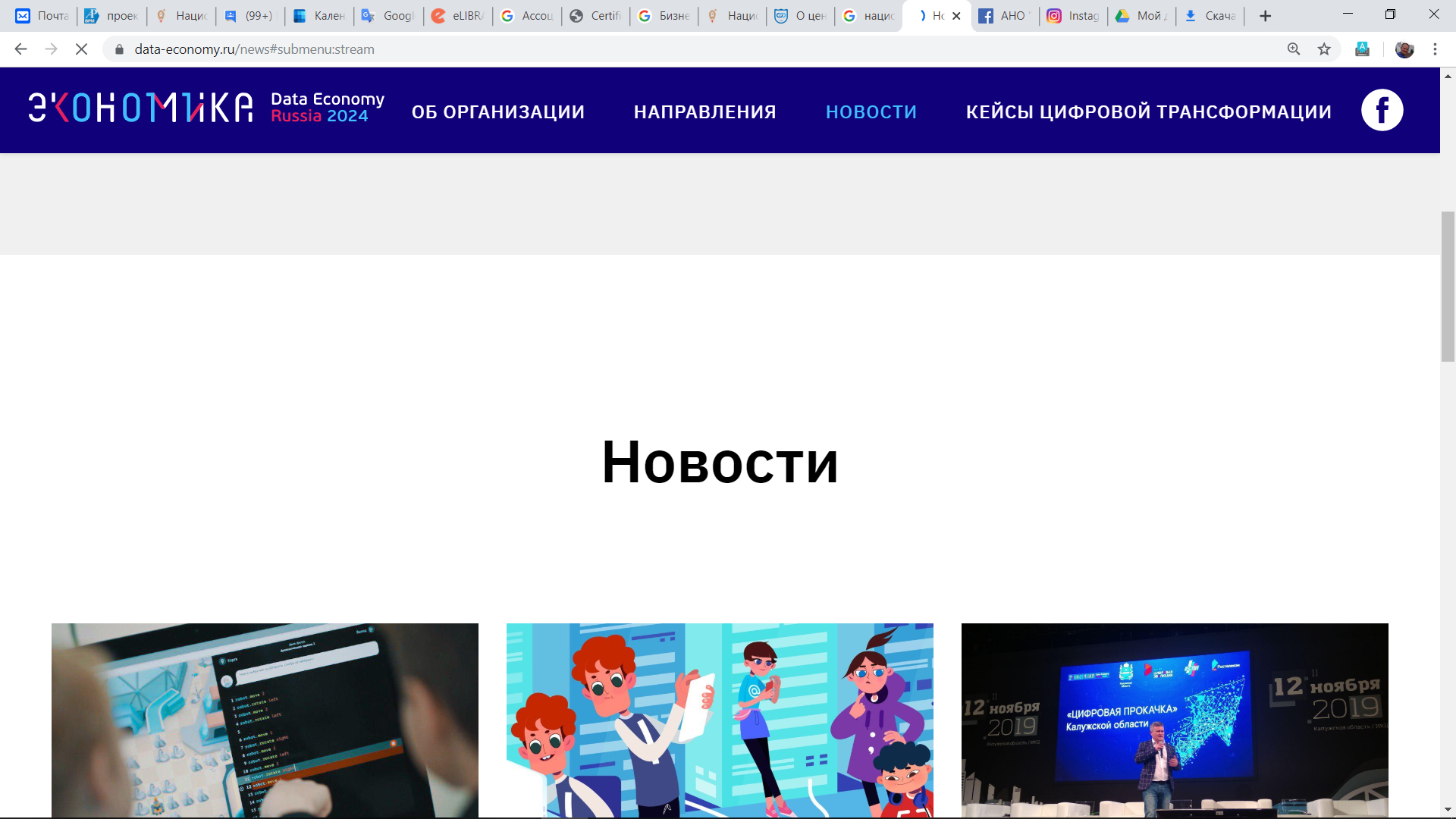 Формализованная экспертная оценка программы
Д. Оценка форм и видов аттестации и контроля
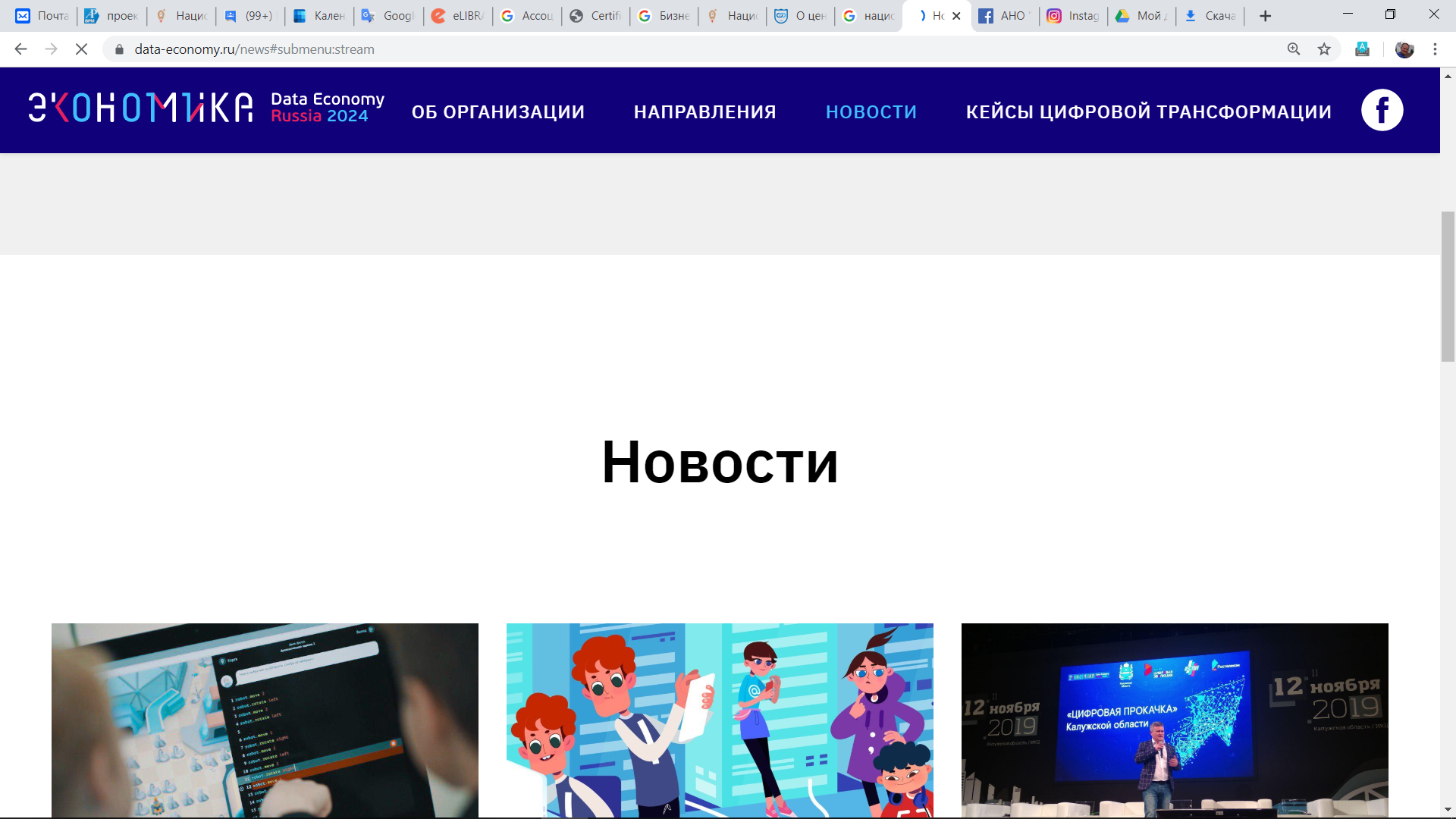 Формализованная экспертная оценка программы
Е. Оценка информационного обеспечения, учебно-методических материалов, пособий, необходимых для освоения программы
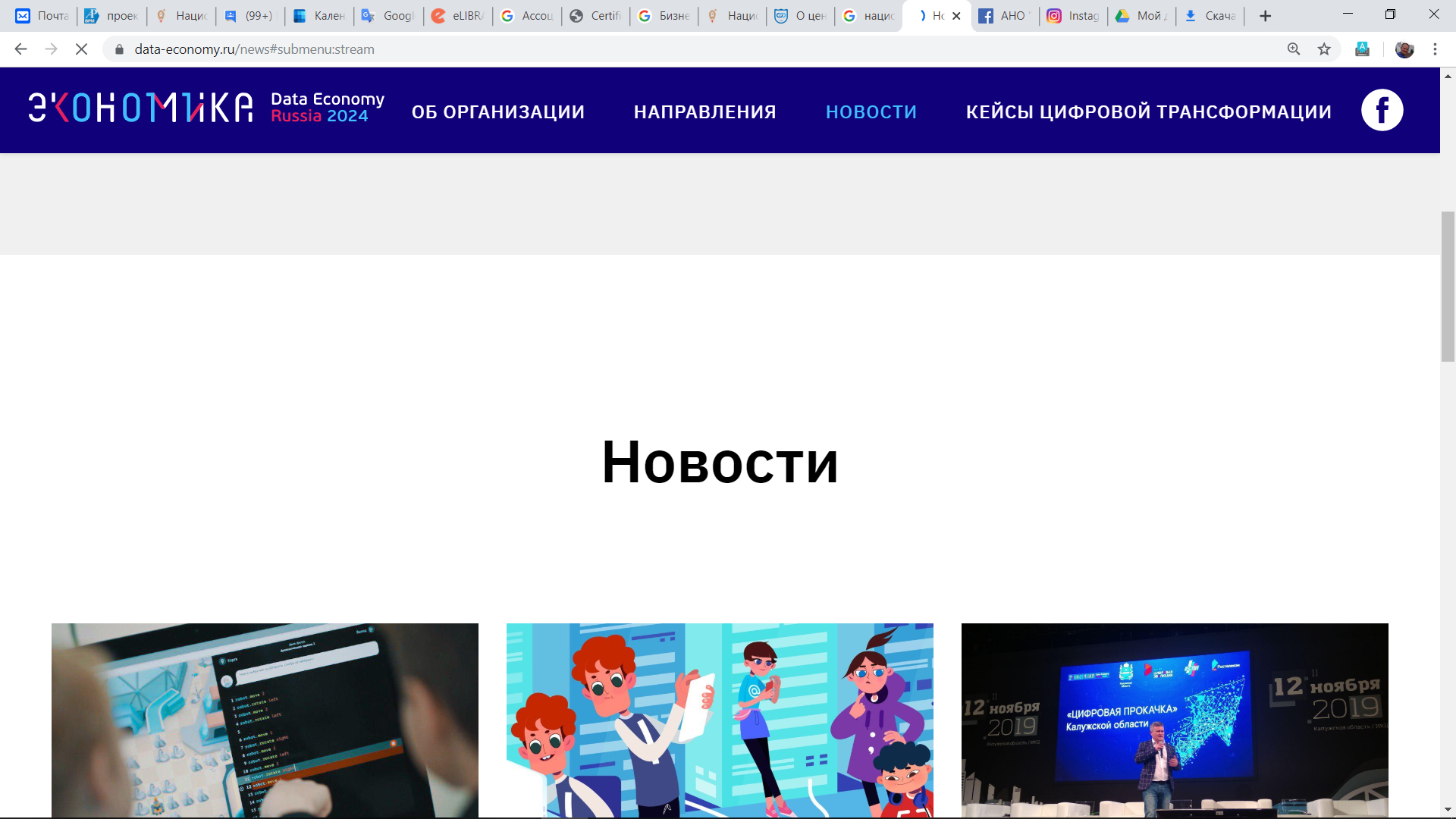 Сводная таблица формализованной оценки программы
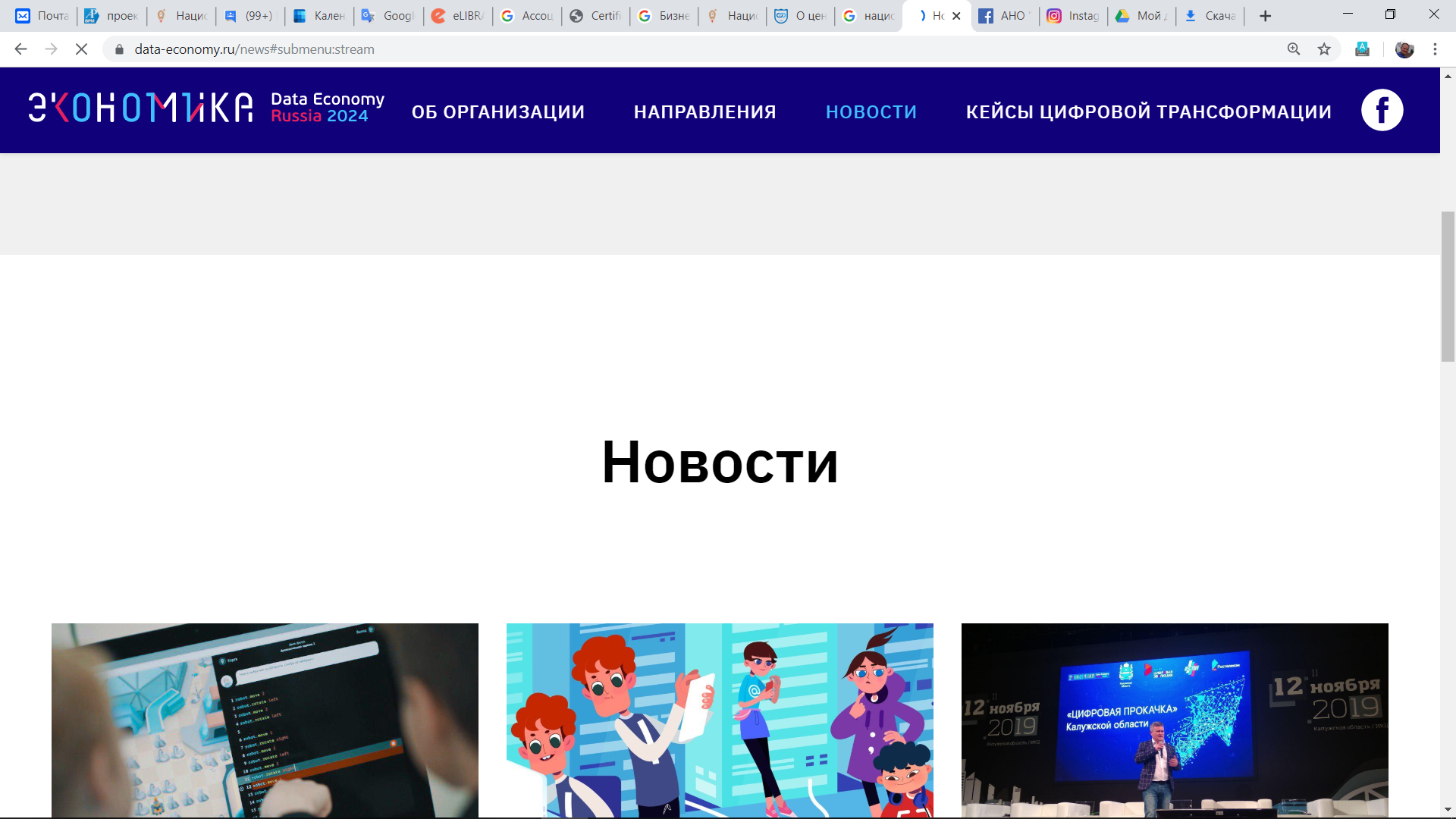 Анкета формализованной экспертной оценки
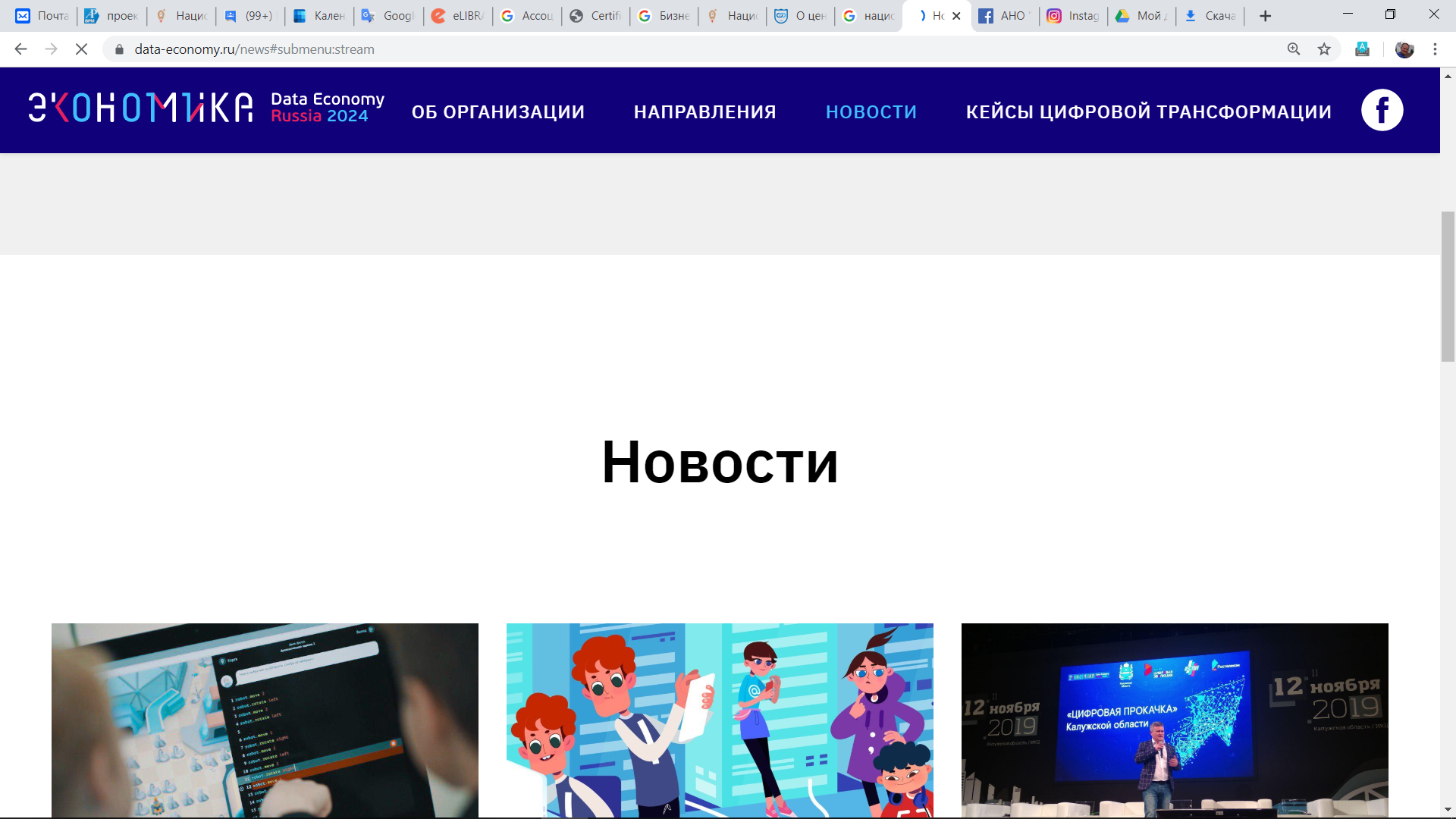 Анкета формализованной экспертной оценки
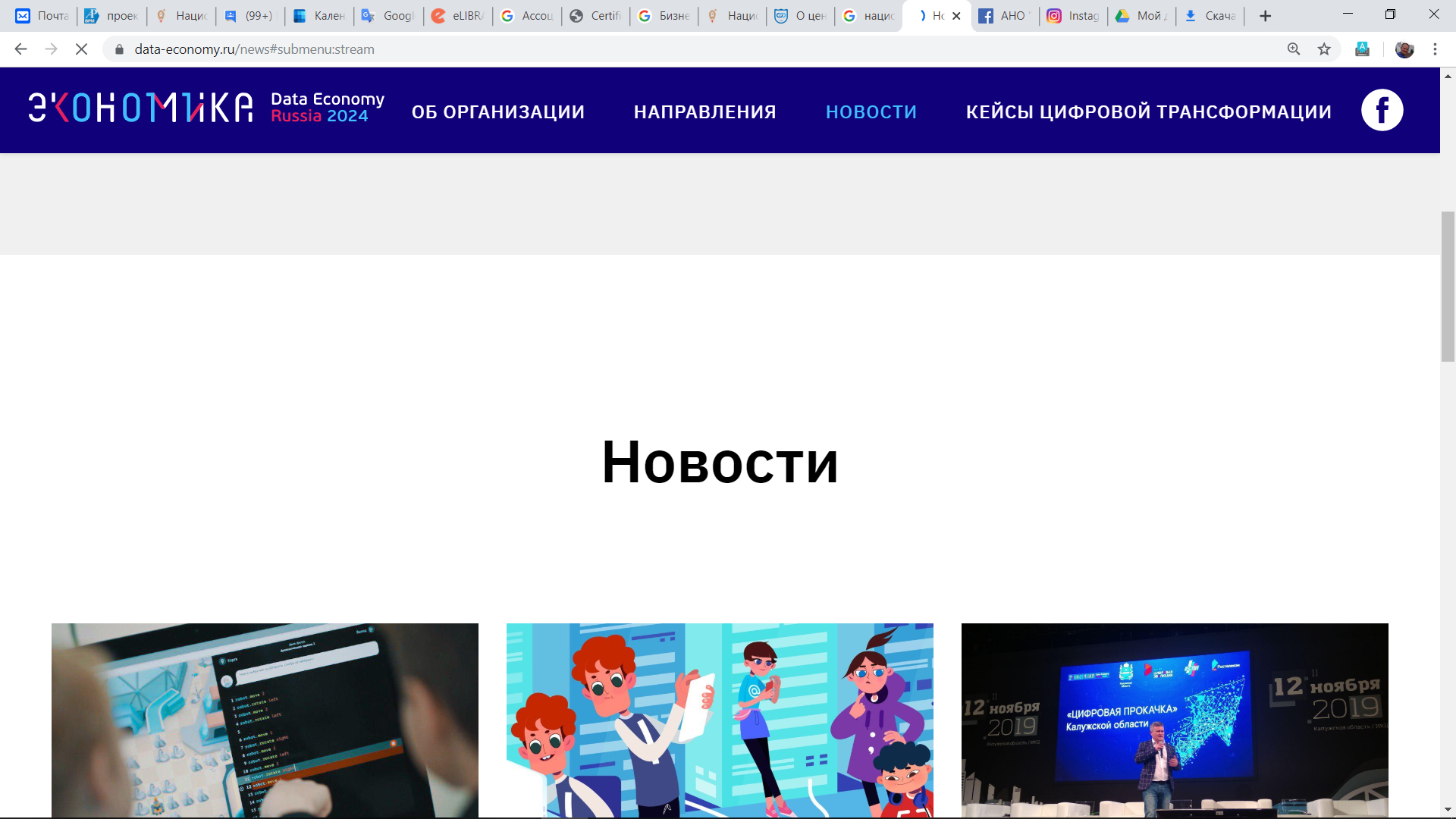 Анкета неформализованной экспертной оценки
Отражает мнение эксперта о необходимости реализации данной программы в системе дополнительного профессионального образования, степени разработанности программы, возможности ее реализации и прочее, общее обоснование, рекомендации и итоговe. Оценку.
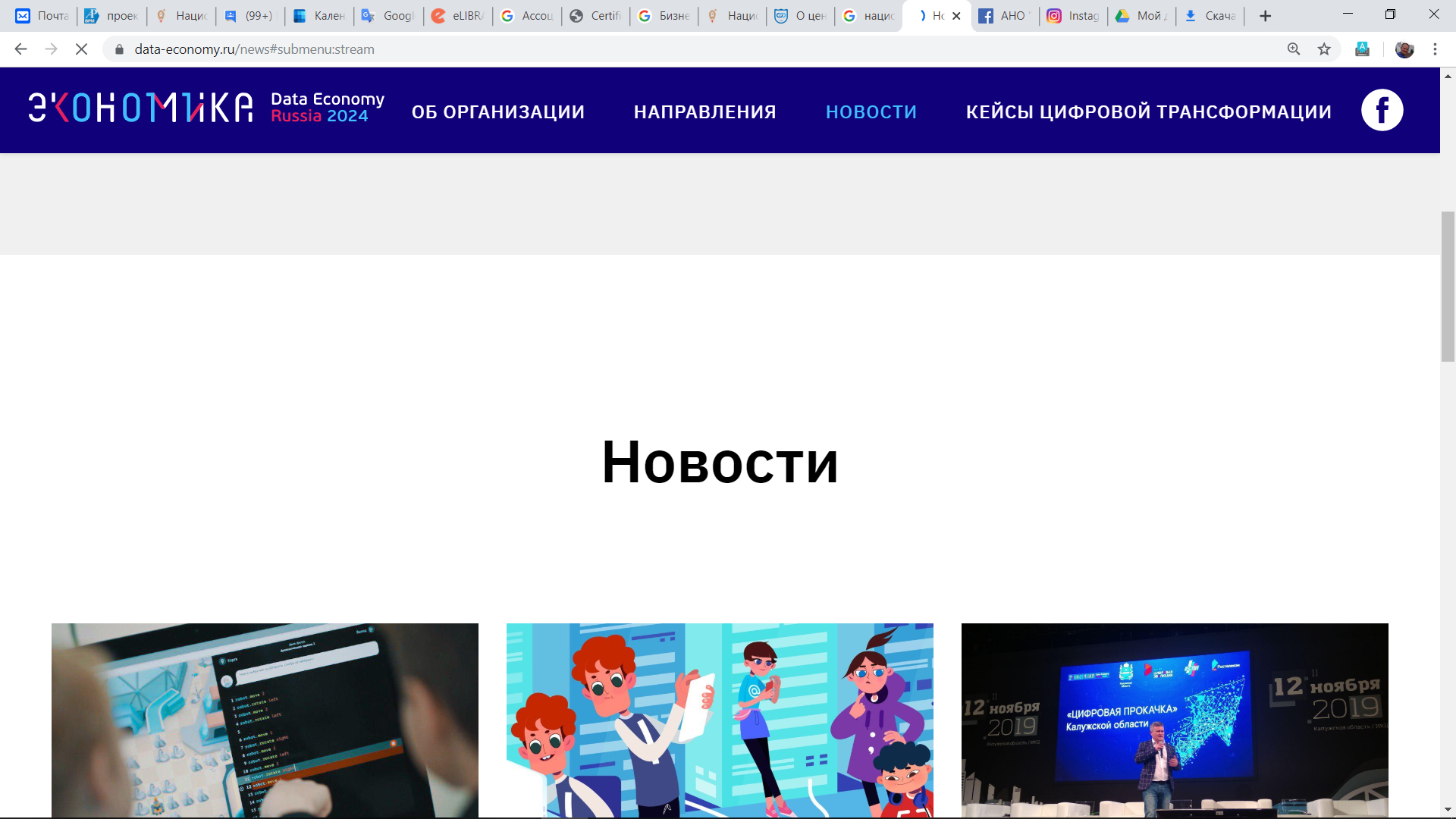